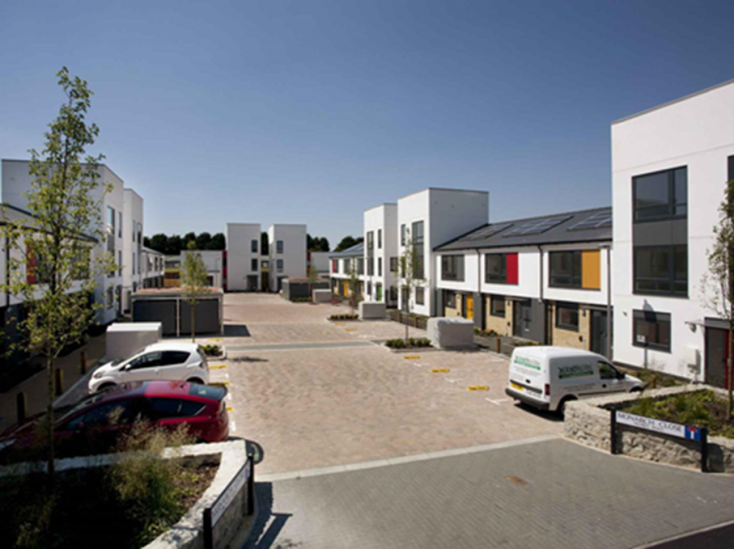 ‘Survive to Thrive’Golding Homes Response to Government Changes
Peter StringerChief Executive, Golding Homes
About us : a few facts
Business Strategy 2015-20
Priority 1 – Growing the number of homes we provide

Priority 2 – Investing in assets and communities

Priority 3 – Retaining our financial strength

Priority 4 – Delivering excellent customer service

Priority 5 – Developing awareness of our work amongst 		our people and partners
Impact on 
GOLDING HOMES….
[Speaker Notes: Viability 
Reduced HA income streams by £50bn over 30 ears
Growth
Reduces NPV heavily so immediately affected bids for land led and s.106 schemes]
Impact:Business Plan
We assumed rent rise of 3% (CPI+1%) for each year
HOWEVER….

Income 			reduction by £1.2m in year one 				reduction by £5m by year five 					(-14%)
Asset valuation  		reduction by 30% 
Borrowing capacity 	reduction by £60m
Annual surplus 		reduction to £5m from £10m
Bad debt costs  		increase by £1.5m
RTB2 and ‘Pay to Stay’	impact uncertain
[Speaker Notes: Rent reduction compares with assumed rise of 3% (CPI+1%) A for each year
Difference – 1.2m in year one rising to £5m (14%) less income per year by year five (2020-21)
Asset cover/valuations – reduces valuation by 30% and borrowing capacity by £60m
Annual surplus reduced to £5m (was £10m)
Bad debt costs increase by £1.5m – 500 households subject to benefit cap
RTB and ‘Pay to Stay’ unknown but will weaken plan further]
Impact: Development of New Homes – 10 year programme
Impact:Financial Plan -  revised assumptions post-budget
Big question for housing associations How do we replace loss of income?
Do we…….
Recover all lost income from savings?
OR
Absorb losses and stop developing new homes?
Can we grow our income?
Stock rationalisation – more acquisitions from other HAs
Homes for sale
Asset disposals
Services charges and new sources
Commercial activity (market rent, shops)
Stock transfer
Take over - smaller HAs
[Speaker Notes: Stock rationalisation – more acquisitions from other HAs
Homes for sale
Asset disposals
Services charges and new sources
Commercial activity (market rent, shops)
Stock transfer
Take over struggling smaller HAs]
Can we reduce our annual operating costs by £2.5m?
Reduce interest costs
Smarter procurement
Asset management
Development strategy
Doing things differently
Lean thinking – things we should STOP DOING
Channel shift to Digital First
Strategic options (merger/service-sharing)
Staff structures
[Speaker Notes: Treasury and Covenants – reduce interest costs
Smart procurement
Asset management – maintenance and disposals
Development strategy – shift to home ownership products/higher returns
Doing things differently
Lean thinking – things we should STOP DOING
Channel shift to Digital First
Strategic Options – merger or shared services models
Staff structures - headcount and terms and conditions]
Survive to Thrive: we will not…
Rely on uncertain revenue streams
Duplicate effort 
Pursue customer satisfaction at all costs
Do projects that don’t support our vision
Ignore the link between investment in existing homes and overall customer satisfaction
[Speaker Notes: Pursue capital intensive schemes and products which rely on uncertain revenue streams
Duplicate effort and waste energy internally and externally (with our partners)
Pursue customer satisfaction where this means exponential increases in management costs
Clutter our  business model with projects that don’t support our vision
Fail to recognise the direct link between investment in existing homes and overall customer satisfaction]
Survive to Thrive: we will…
Recognise that scale is vital to future success
Put more emphasis on efficiency and resilience
Embrace organisational change
Consider deregistration?
Recognise the tension of being more ‘commercial’ against our ‘social purpose’
Segment our offer based upon customer intelligence
[Speaker Notes: Recognise that scale is vital to future success
Put more emphasis on efficiency and resilience
Accept organisational change
Consider deregistration option?
Recognise the tension between a need to be more ‘commercial’ and retaining our ‘social purpose’]
Survive to Thrive: we will…
Favour more ownership initiatives and products
Manage risk
Focus on digital self-service
Create pathways to employment
Intervene (housing management) less and                     enable (community investment) more
[Speaker Notes: Favour more ownership initiatives and products
Manage risk and create resilience
Focus on digital self-service for most customers (80%) - safeguarded offer for most vulnerable
Create pathways to employment
Give less intervention (housing management) in favour of more enabling (community investment)]
A few questions for discussion…
How do we manage the tension between a need to be more ‘commercial’ whilst retaining our ‘social purpose’?

What activities should we stop doing?

In the ‘drive to digital’ world, do we have smart customer intelligence that will allow us to segment our offer?

How might the deregulation of Housing Associations introduce new tensions in the relationship with Local Authorities?
[Speaker Notes: How do we manage the tension between  a need to be more ‘commercial’ whilst retaining our ‘social purpose’?
What activities should we stop doing to create efficiencies that deliver more new homes and investment in existing housing stock?
In the ‘drive to digital’ world, do we have smart customer intelligence that will allow us to segment our offer by tenure type and vulnerability?]
Thank you
Peter Stringer
Chief Executive, Golding Homes

0300 777 2600
Peter.Stringer@goldinghomes.org.uk
Twitter: @goldinghomes
www.facebook.com/goldinghomes